品咖啡 , 聊創新的是非
創新方法與應用
創新方法與應用  土城扶輪社  20150325
1
品咖啡
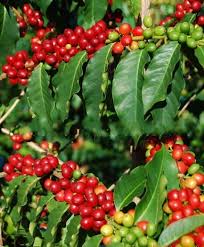 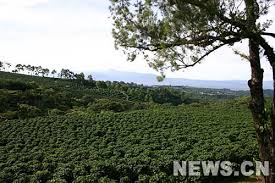 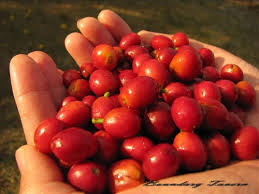 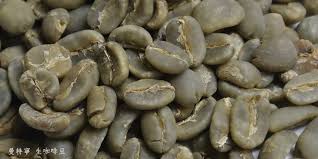 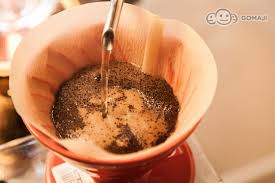 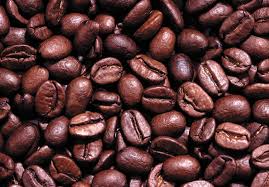 創新方法與應用  土城扶輪社  20150325
2
導言 : 多元,差異化,矛盾
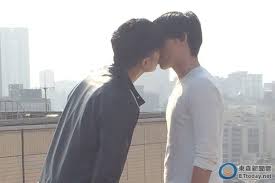 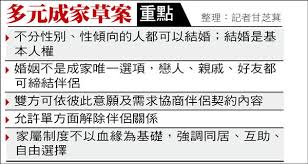 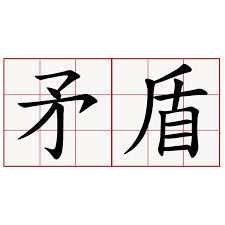 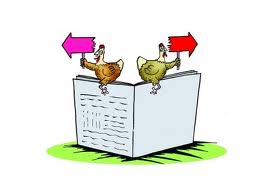 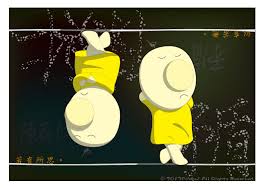 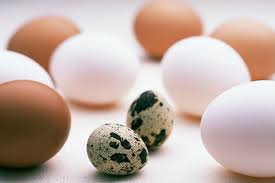 創新方法與應用  土城扶輪社  20150325
3
導言 : 處處矛盾,創新解決
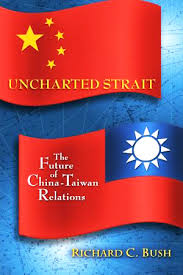 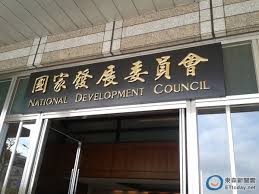 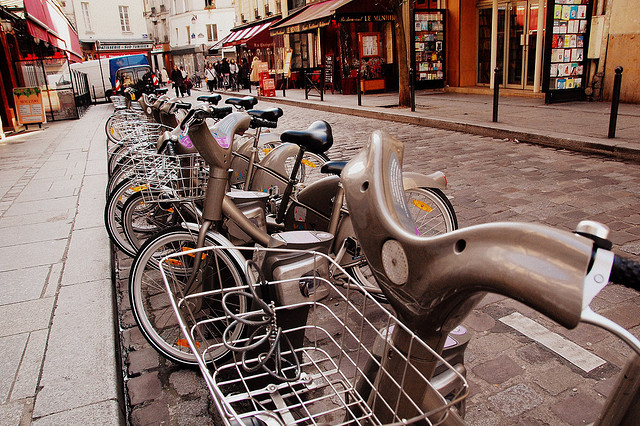 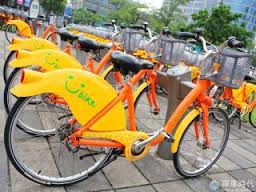 創新方法與應用  土城扶輪社  20150325
4
案例 : 奇人密碼
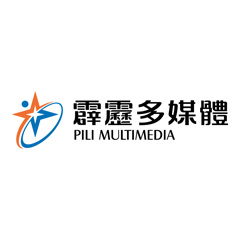 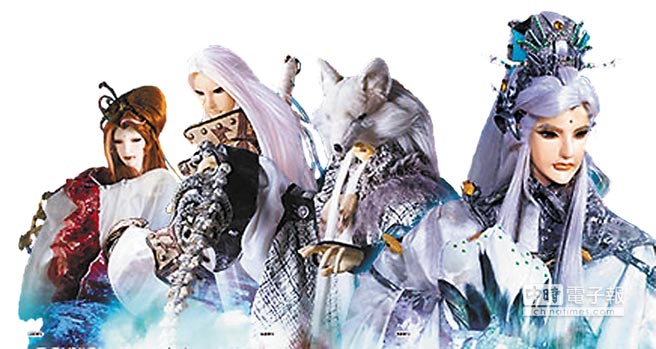 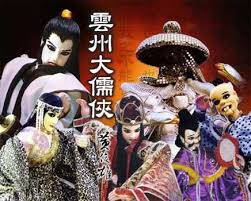 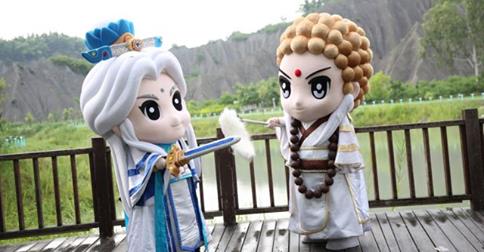 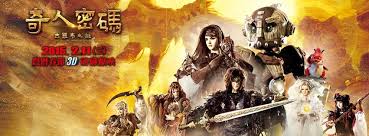 創新方法與應用  土城扶輪社  20150325
5
創新方法
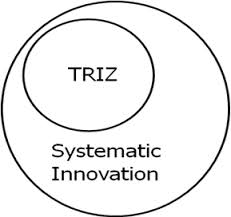 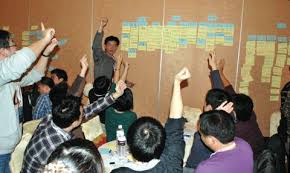 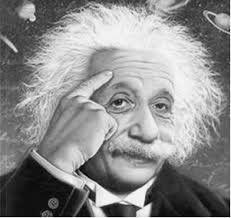 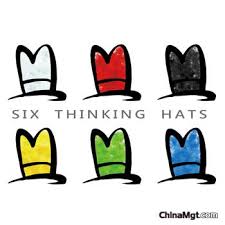 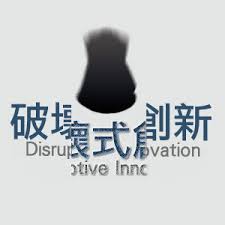 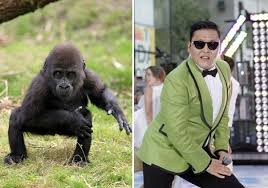 創新方法與應用  土城扶輪社  20150325
6
創新(能力/方法)的三階段
從 0 到 1
加減乘除
模仿
創新方法與應用  土城扶輪社  20150325
7
創新方法: 模仿
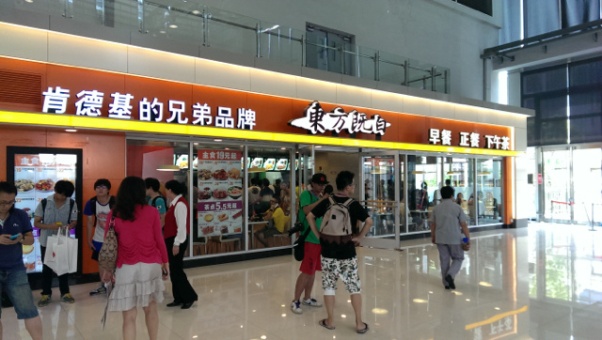 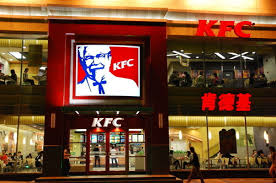 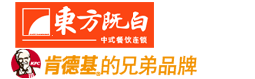 創新方法與應用  土城扶輪社  20150325
8
創新方法: 模仿 , 加減
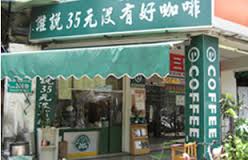 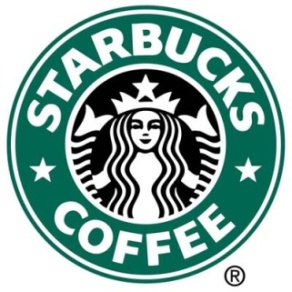 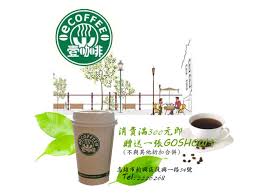 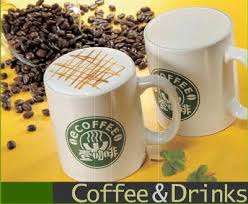 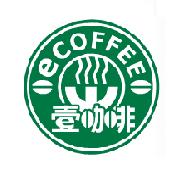 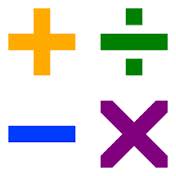 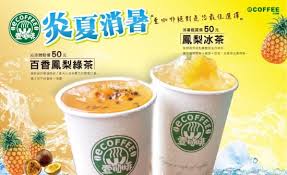 創新方法與應用  土城扶輪社  20150325
9
創新方法: 加減乘除
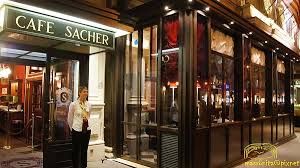 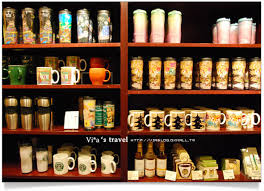 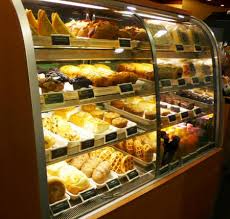 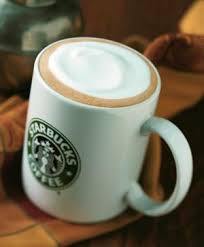 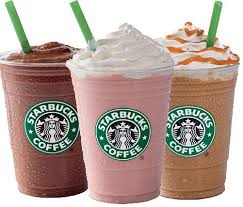 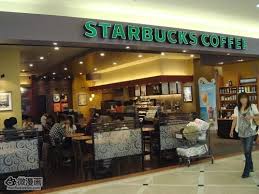 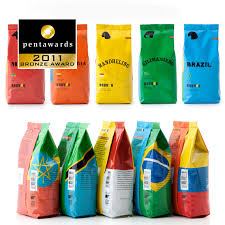 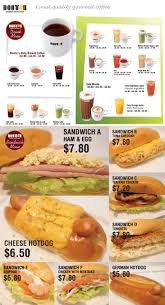 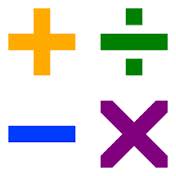 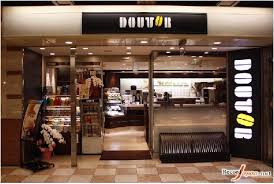 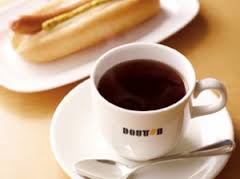 創新方法與應用  土城扶輪社  20150325
10
創新方法 : 從 0 到 1
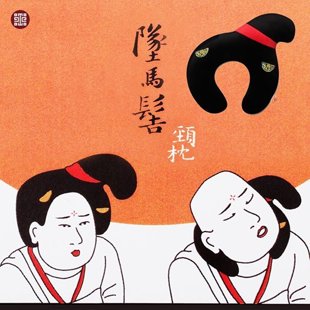 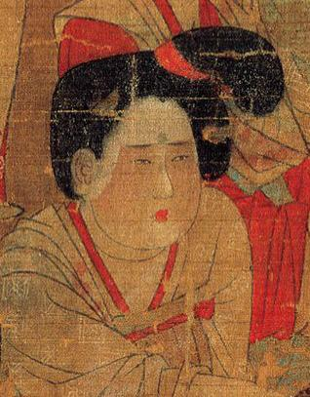 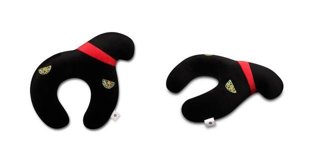 創新方法與應用  土城扶輪社  20150325
11
創新方法 : 從 0 到 1 (想像力)
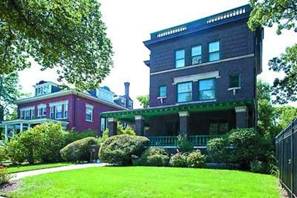 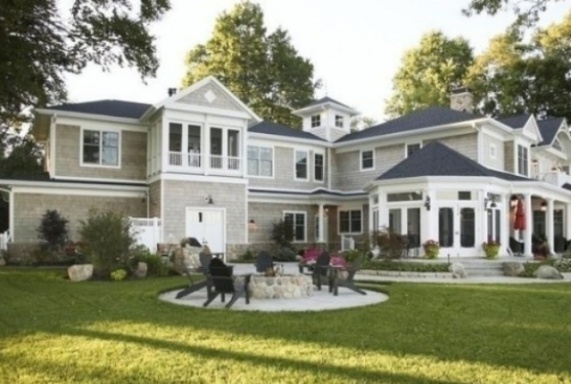 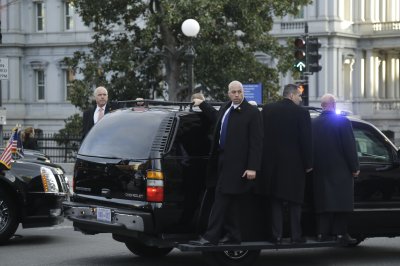 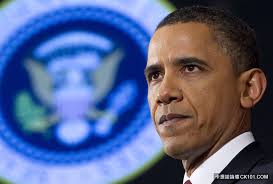 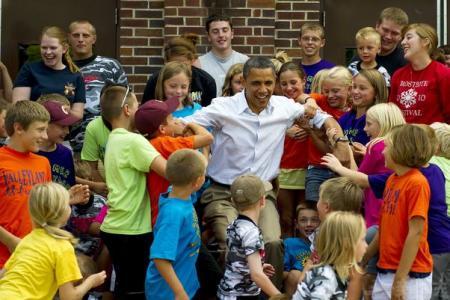 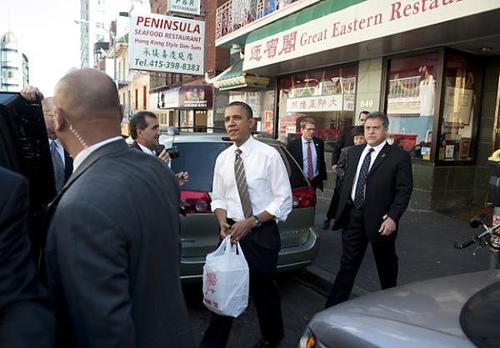 創新方法與應用  土城扶輪社  20150325
12
最佳的創新技巧 : 解矛盾
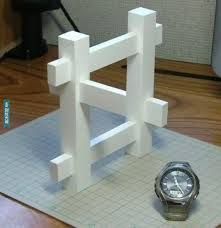 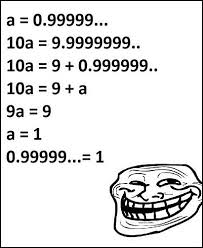 創新方法與應用  土城扶輪社  20150325
13
創新案例 : 解矛盾
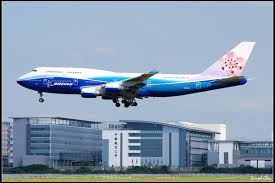 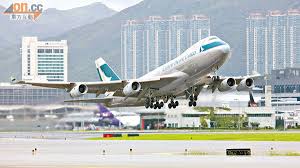 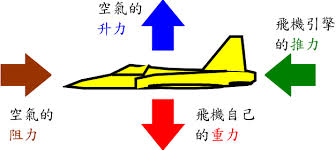 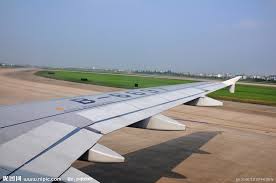 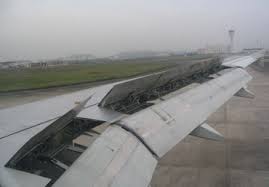 創新方法與應用  土城扶輪社  20150325
14
以創新三階段解矛盾
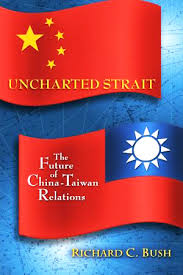 從 0 到 1
加減乘除
吸引力
F=G(m1*m2/r*r)
G常數,m質量,r距離
模仿
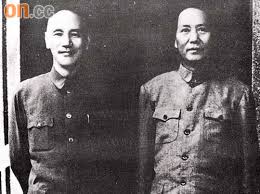 夏威夷
蘇格蘭
清朝
香港
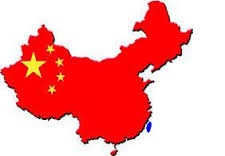 創新方法與應用  土城扶輪社  20150325
15
kcc@seed.net.tw
柯俊傑
創新方法與應用  土城扶輪社  20150325
16